Standardized Recipes
Food Studies and Hospitality 12
Vocabulary
Recipe: an exact set of directions on how to use ingredients, equipment, and preparation and cooking techniques for a certain dish. 
Standardized Recipe: a set of written instructions that is used to consistently prepare a known quantity and quality of a certain food. 
Quality Control: a system that ensures that everything will meet the food establishments standards.
Benefits of Standardized Recipes
Quality is consistent
Quantity is consistent
Portion size and cost of recipe is controlled
Kitchen prep is efficient because instructions are clear
Few errors
Eliminate waste by not over producing
Meets customer expectations
Parts of a Recipe
Product Name
The name given to the recipe- should be consistent with menu
Yield
The number of servings (or portions) that a recipe produces (sometimes listed as servings)
Portion Size
The amount or size of an individual serving. Allows you to plan enough for your customers.
Parts of a Recipe (cont…)
Ingredient Quantity
A standardized recipe gives directions on how to measure each ingredient to help control quantity. 
Preparation Procedures
You should follow the preparation procedures carefully in the order in which they are listed to ensure consistency.
Parts of a Recipe (cont…)
Cooking Temperature
Make sure you use the proper cooking temperature. Cooking on top of a stove is usually listed as low, medium, or high. Oven temperatures are listed as exact degrees.
Cooking Time
It is important to cook the food for the recommended amount of time.
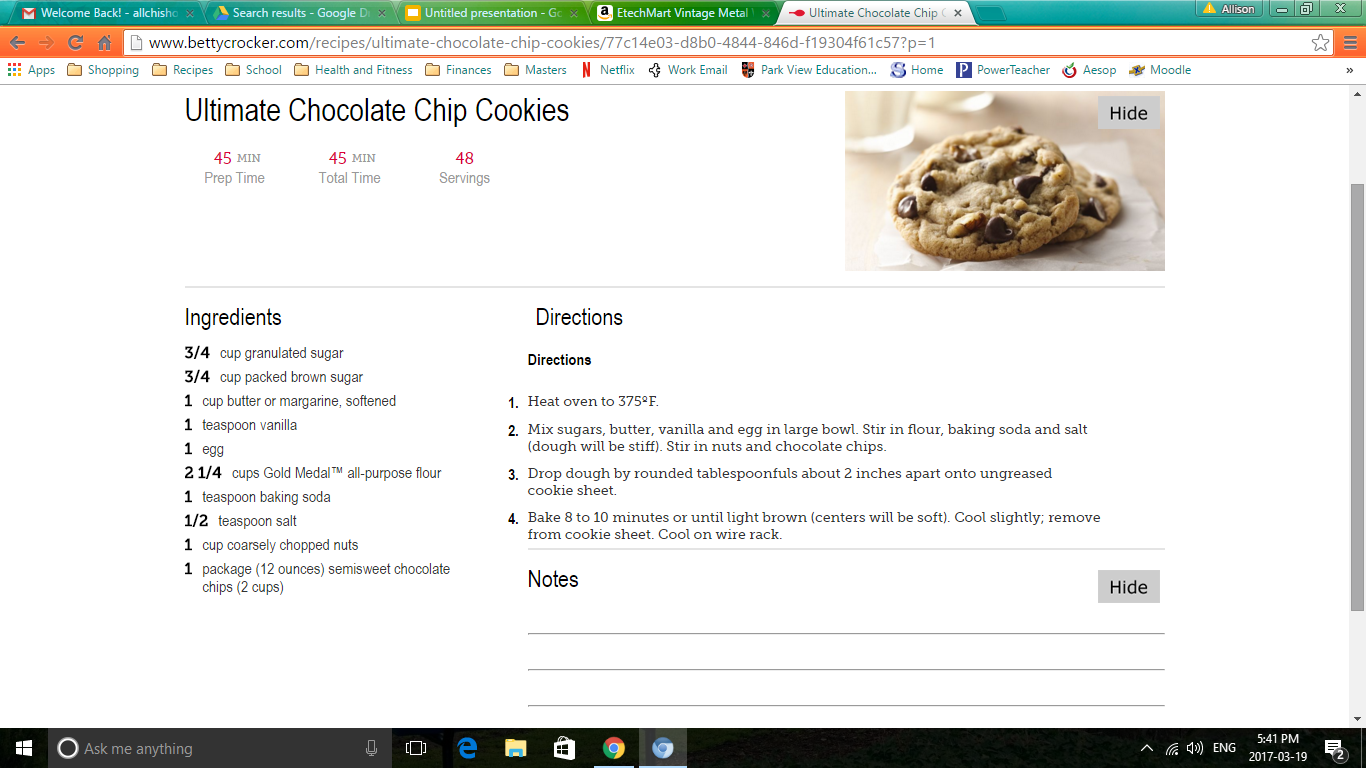 Tips for Reading Recipes
Tips!!
Read the recipe all the way through FIRST
Start to finish. This way you know if you have everything you need- ingredients and tools. It’ll also give you a chance to look up any terms you may not understand.
The ingredients are listed in the order they are used
Most good recipes start with the ingredient list and it tells you which order they are used.
Tips!!
Measurements are critical 
When a recipe calls for a tablespoon or teaspoon, the author means for you to use the actual measuring utensils, not spoons you use for eating and serving. 
The order of the words in a recipe ingredient list changes the preparation
For instance, “1 cup nuts, chopped” is different from “1 cup of chopped nuts”. In the first case you’d measure 1 cup of nuts and then chop them. In the second case, you’d chop the nuts and then measure 1 cup. The comma placement changes the measuring technique!
Tips!!
Gather everything you need
After you have read the recipe, gather all the ingredients, pots, pans, bowls, and measuring utensils you will need. Go slowly and double check all the steps and ingredients. 
The body of the recipe
Contains the instructions about coming and heating the ingredients.
Tips!!
The degrees of heat
Usually marked on your oven dials. You should turn the dial so it points at the lowest part of the heat setting. You can always  turn the heat up, but overcooking is permanent. Medium heat is right in the middle of the dial. Low heat is usually marked, and is the bottom ¼ in the range from off to high.
Practice
Complete the Recipe Reading Activity and put it in your folder.
Proper Measuring Techniques
Measuring Equipment
Measuring Spoons
Usually at least 4 spoons, made of plastic or metal. Used to measure small quantities. It is helpful to have 2 sets if possible- one for dry, one for wet. Should include ¼, ½ and 1 teaspoon and 1 tablespoon. Most will also have ¼ and ½ tablespoon.
Dry Measuring Cups
Plastic or metal cups used for single measures. Used for flour, sugar, oats, rice and solids like shortening and peanut butter. 
Usually found in sets with: ¼, ⅓ , ½ and 1 cup. Sometimes ⅔ and ¾ cup as well.
Measuring Equipment
3. Liquid Measuring Cups
Glass or clear plastic containers with a pour spout and handle. They are generally available in 1 cup, 2 cup, 4 cup, and 8 cup sizes, with the graduated measures on the side. 
4. Scales
Balance or spring scales are used to measure the weight of ingredients. Balance scales will be more accurate than spring. This is the most accurate way of measuring ingredients.
Dry and Solid Ingredients
Methods of Measuring Dry and Solid Ingredients
Weight vs. Volume
If given the option, measure by weight. Compaction of ingredients as well as things like humidity can cause variance in dry ingredients. 
If using volume (which is what we will be doing), measure to the rim of the measuring cup or spoon.
Flour, Sugar, Baking Soda, Baking Powder, Cocoa
Add enough dry ingredients so that it is heaping over the top of the measuring cup.
Do this by spooning the ingredient into the cup- do not put the cup in the bag or box.
You may want to stir first to aerate and remove lumps. 
Do not pack the ingredients into the cup. 
Using the back edge of a knife or straight edge, level the ingredient by running the straight edge along the rim of the cup or spoon to push off excess.
Oats, Cornmeal, Bread Crumbs, Cereal
Pour ingredients into a measuring cup by pouring it into the cup until it is over filled and then level the ingredient with your straight edge.
Bulky Dry Ingredients
Example: shredded cheese, chopped nuts, coconut. 
Spoon into the measuring cup, and when it is full pat the ingredients lightly (do not pack down). 
Level off.
Brown Sugar and Shortening
These ingredients should be spooned into the measuring device and packed FIRMLY to eliminate any air pockets. After it is firmly packed it can be leveled with the straight edge. 
When removed from the measuring cup, the brown sugar will be molded into the shape of the cup if packed properly.
Stick Butter or Margarine
When purchased, most packaging will have the measurements marked on it. Simply cut off the amount needed according to the markings on the stick. 
Displacement: If you don’t have these measurements, you can use a displacement method. Fill a 2-cup liquid measuring cup to the 1 cup line with water. Start putting the ingredient in the water, making sure it is submerged. Keep adding the ingredient until the water rises to the measurement. For example, if it calls for ½ cup of butter, keep adding butter until the water rises to 1 ½ cups.
Liquid Ingredients
Methods for Measuring Liquid Ingredients
Use transparent plastic or glass measuring cups, with pour spouts, to measure large quantities of liquids and sticky ingredients. 
Pour the ingredient into the cup until it is at the desired measurement. 
When checking to see if the ingredient is at the right level, place the cup on a flat, level surface. Then bend down to view the measurement at eye level. Do not hold the cup up to eye level- it may not be level. 
When using spoons, hold the spoon flat and pour until it is filled.
Sticky Ingredients
Example: Jelly, honey, molasses, syrup. 
Lightly coat the inside of the measuring up with vegetable oil or spray with cooking oil. It will allow the sticky ingredients to slide out easily. 
If the recipe calls for oil, you could measure it first and then measure your sticky ingredients without washing out that cup.
Measuring Tips
Tips!!
Never measure over the mixing bowl containing the other ingredients, incase you accidentally tip the measuring device or over pour. This could ruin your whole batch. 
Measure over the sink, another bowl, or a sheet of wax paper. Anything caught on wax paper can be returned to that ingredients container. 
If you only have one set of measuring cups or spoons, measure dry ingredients first and then measuring your liquid ingredients. 
Store loose ingredients, such as salt and flour, in a lidded container. It makes it easier to spoon out and level.
Tips!!
To help keep track of ingredients you have measured and are done with, place all the ingredients on one side of the mixing bowl and add move it to the other side once you have measured it and do not need it anymore. 
Do not mistake fluid ounces for ounces. Ounces measure weight, and fluid ounces measure volume.
Practice
Use your notes to complete the “Recipe ‘Shorthand’” and “Match Up the Measuring Techniques”. Put in your folder when you are done.